Effective Project Management
The University of California
 Berkeley – School of Information
Class 10 Agenda
Guest Lecture:  Jim Blomo, Engineering Manager @ Yelp, Lecturer @ I School
Closing & Sign Off
Next Week
Q & A
2
Closing a Project
Finalize all activities
Obtain acceptance and sign-off of deliverables
Perform hand-off, ensure proper documentation is in place
Conduct post-project or phase-end review, lessons learned
Update documentation and archive
Close out procurements
3
In Order to Close a Project
Plan for closing the project during project planning
Formal or informal
Documentation needed
Who signs off
Review during project execution
Plan for post implementation audit or lessons learned
4
Why Do I Need “Client” Acceptance Procedures?
Client ultimately decides if the project is done
Acceptance criteria shouldn’t be up for interpretation
Criteria should be defined in collaboration with the client
Criteria should be defined during project planning
Identify who completes acceptance test procedure (ATP) or user acceptance testing (UAT)
Avoid 11th hour disputes
5
Going Live
Might be as simple as making a recommendation
Might be very complex with the turning off of one system and switching over to a new system
Turns the project deliverable over to the client
Phased
Cut-Over
Parallel
By-Business-Unit or Geographic
6
Update & Finalize Project Documentation
Reference for Future Changes in Deliverables
Historical Record for Estimating Duration and Cost on Future Projects, Activities, and Tasks
Training Resource for New Project Managers
Input for Further Training and Development of the Project Team
Input for Performance Evaluation
7
Documentation to Consider
Project Overview Statement or Executive Summary
Project Proposal, Supporting Data
Original and Revised Schedules
Condition of Satisfaction
Minutes of Team Meetings
Status Reports
Design Documents
Copies of Change Requests, Notices
Copies of Written Communications
Outstanding Issues Reports
Final Report
Sample Deliverables
Client Acceptance Documents
Lessons Learned / Post-implementation Audit Report
Tip:  Start a project notebook on the first day!
8
Conducting the Post-Implementation Audit / Lessons Learned
Was the project goal achieved?
Does it do what the project team said it would?
Does it do what the client said it would?
Was the project work done on time, within budget, and according to specification?
Was the client satisfied with the project results?
Was business value realized?
Check success criteria
What lessons were learned about your project management methodology?
How well did the team follow the methodology?
What worked?  What didn’t?
9
Why People Skip Lessons Learned?
Forget to plan the time into people’s schedules
Hard to gather the team once the project is done, they have moved on
Project manager / team is already assigned and focused on next project
Managers don’t want to know
Managers don’t want to pay the cost
Not a high priority
Too much other work to do
10
Final Report
Summary
Acknowledgements
Material and Methods
Project Results
Conclusions, Discussion, Recommendations
References
11
Celebrate Success
Where possible push for
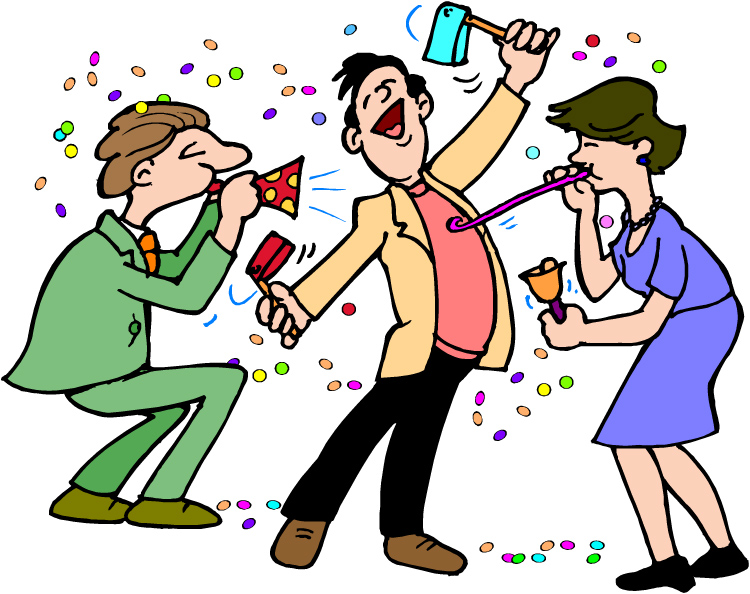 12
Due Class 11
Required Reading
Chapter 8 & 9

Assignments
Project:  Draft Project Risk Matrix, Risk Management Plan
13
Q & A
14